Instructions:
Students should divide their paper into the exact same sections that is represented in the diagram below.
Answer all sections in complete sentences!
This is a graded assignment what you don’t finish in class is HOMEWORK due on MONDAY! 
I have posted the textbook pages on my weebly.  (bsmart3.weebly.com)  NO EXCUSES
List and explain what scientist learned from drilling in the sea floor. Your explanation should include sea flooring spreading, sea floor age, ocean trenches and mid ocean ridges. Minimum
 6 sentences
Draw Alfred Wegener
TWO sentence minimum for every question
Explain how convection works.
2.  How does temperature in the earth assist with continental drift?
What does density have to do with the composition of the 
Earth’s layers?
Draw, label, and color the Earth’s layers with convection currents

(Include the Asthenosphere and Lithosphere in the same picture)
Draw Wegener
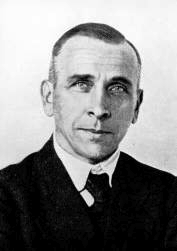 List Wegener’s 3 Evidence of Continental Drift and describe each part. Must be in your own words.
Include a colored picture
Explain the what plate tectonics are and how they move. Minimum of 4 sentences